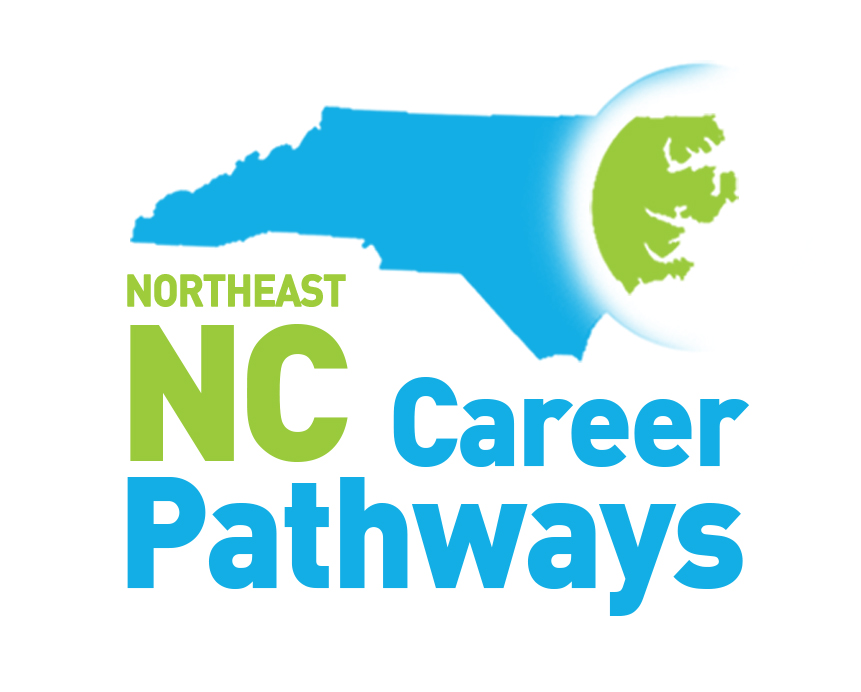 2020 Fall Partners Meeting
Training
www.ncworkforcetraining.com
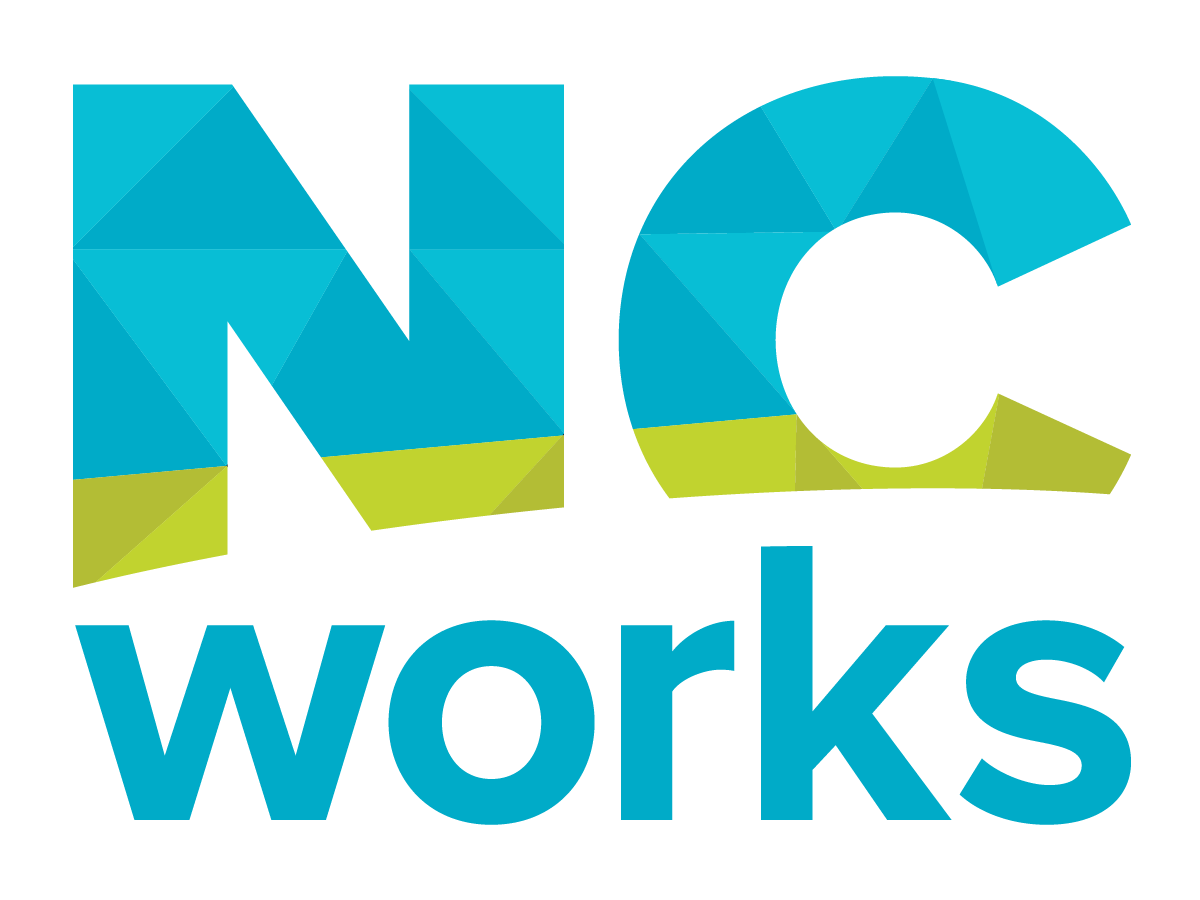 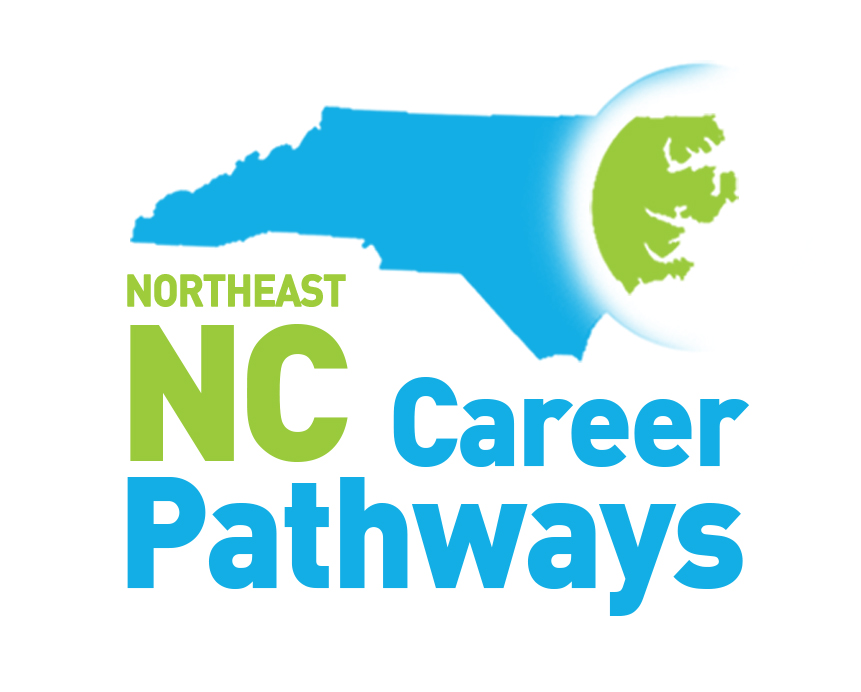 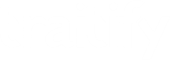 Online Trainings -> Interactive Online Trainings -> “Career Advising – Career Pathways” ->
Pathway Review – February 25, 2021
Melissa Caperton        Director of Regional Impact						          Dr. Jeni Corn         Director of Strategic Initiatives
SUCCESS STORY
Erica Banks
Youth Career Advisor, NWDB


     Lora Aples
NEXTGen Program Manager
Dr. Elizabeth StandaferYouth Apprenticeship Manager
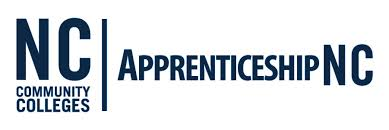 This Photo by Unknown Author is licensed under CC BY-NC-ND